INTRODUCTION TO INDUSTRIAL PHARMACY
Definition of Industrial Pharmacy
Properties of Dosage Form
Requirements to Formulate Dosage Form
Physicochemical properties of active ingredient and additives
Chemical properties
Oxidation, Decomposition, Crystal structure, Toxicity, Thermodynamic properties
Physical properties
Appearance, Texture, 
Color, Odor, Taste, Melting point, Boiling point, Density, Solubility.
Department of Drug Industry
Research and development department
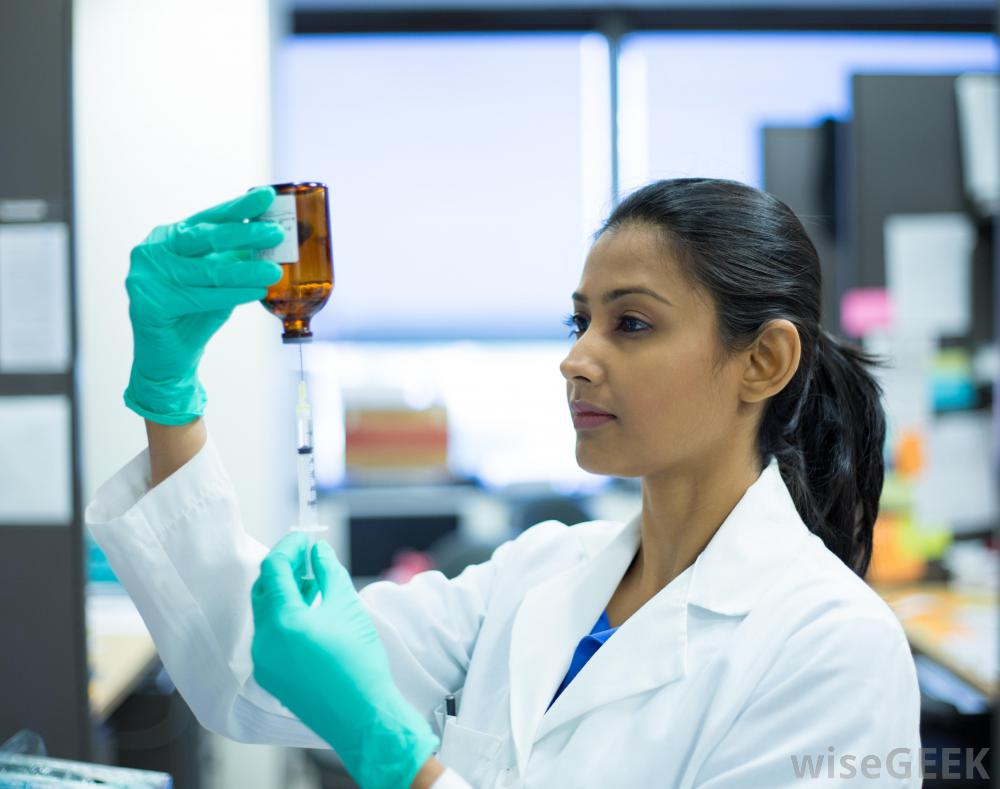 2-	Production department
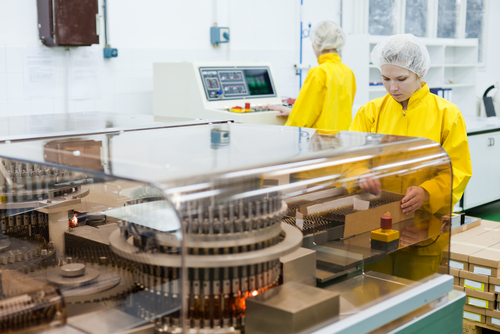 3-	Quality control department:
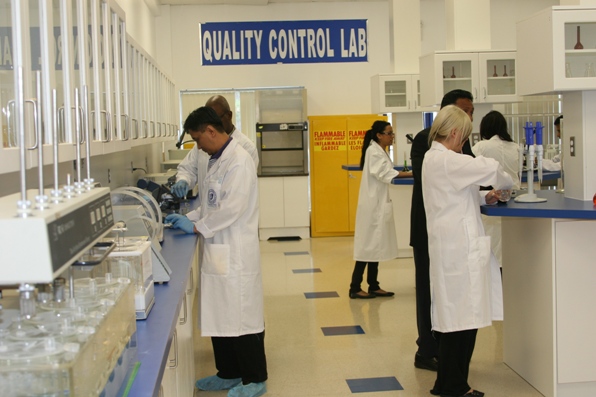 4- Marketing department:
Responsible for marketing of drugs to pharmacies and hospitals.
5- Non-laboratory department:
Responsible for finding markets for dispense, management, accounting and personnel.
Drug Factories Requirements
Equipments used in laboratory1st: tablet Equipments
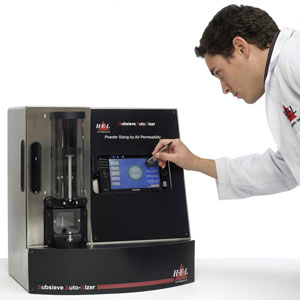 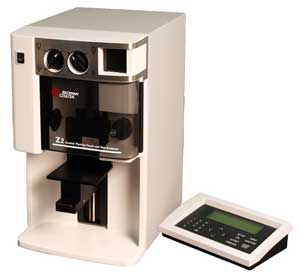 2- Mixers
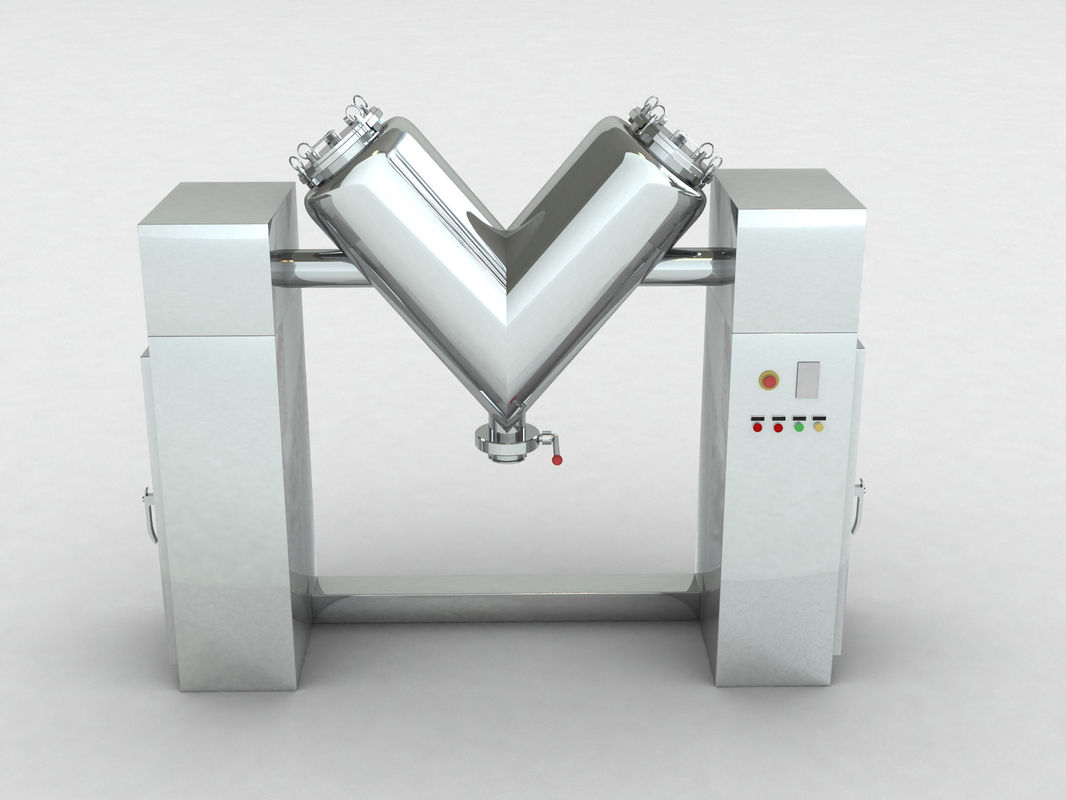 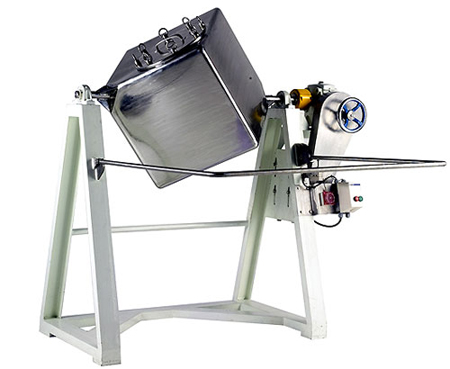 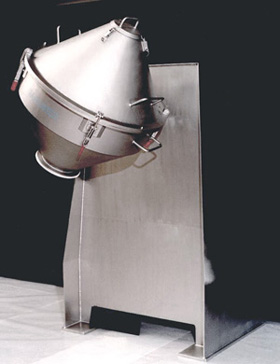 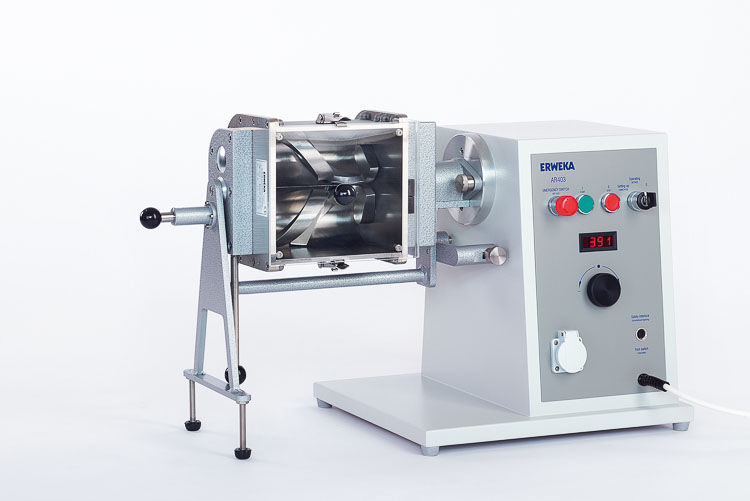 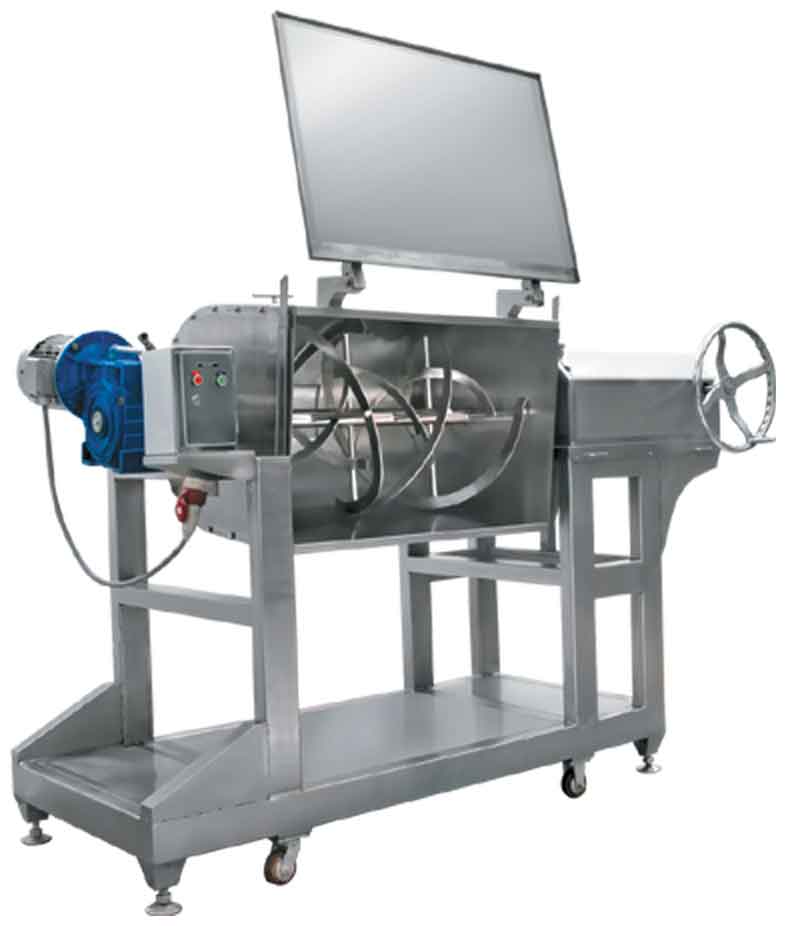 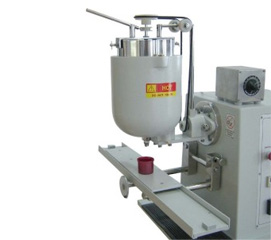 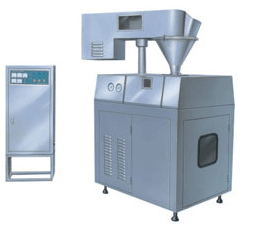 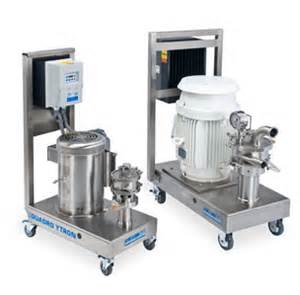 (4) Tablet machine
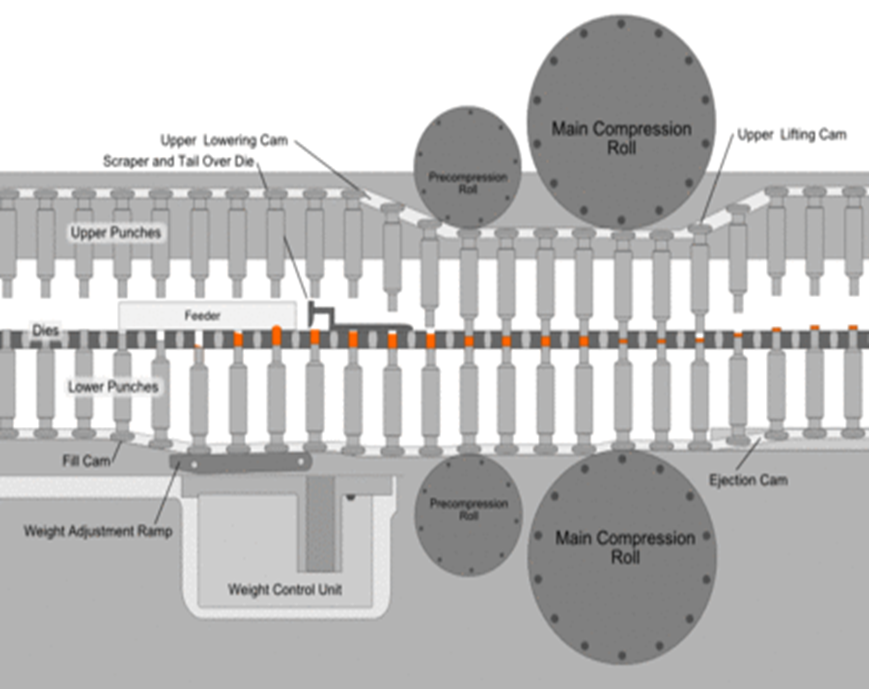 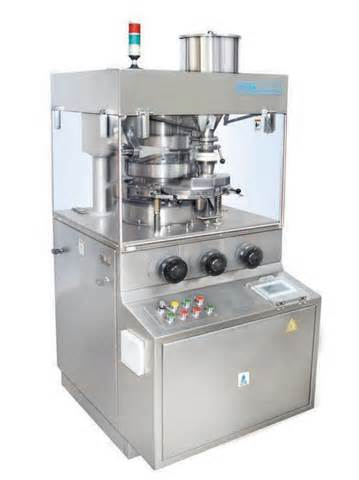 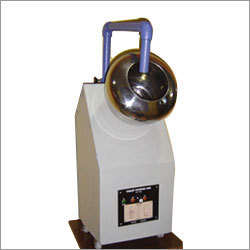 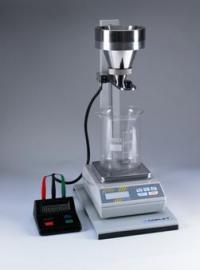 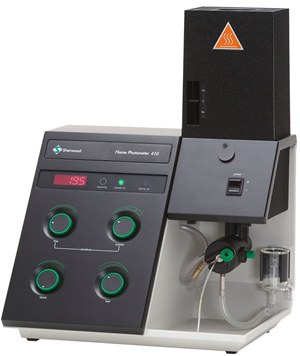 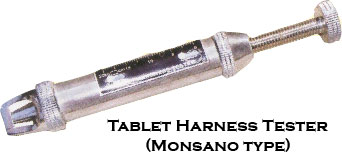 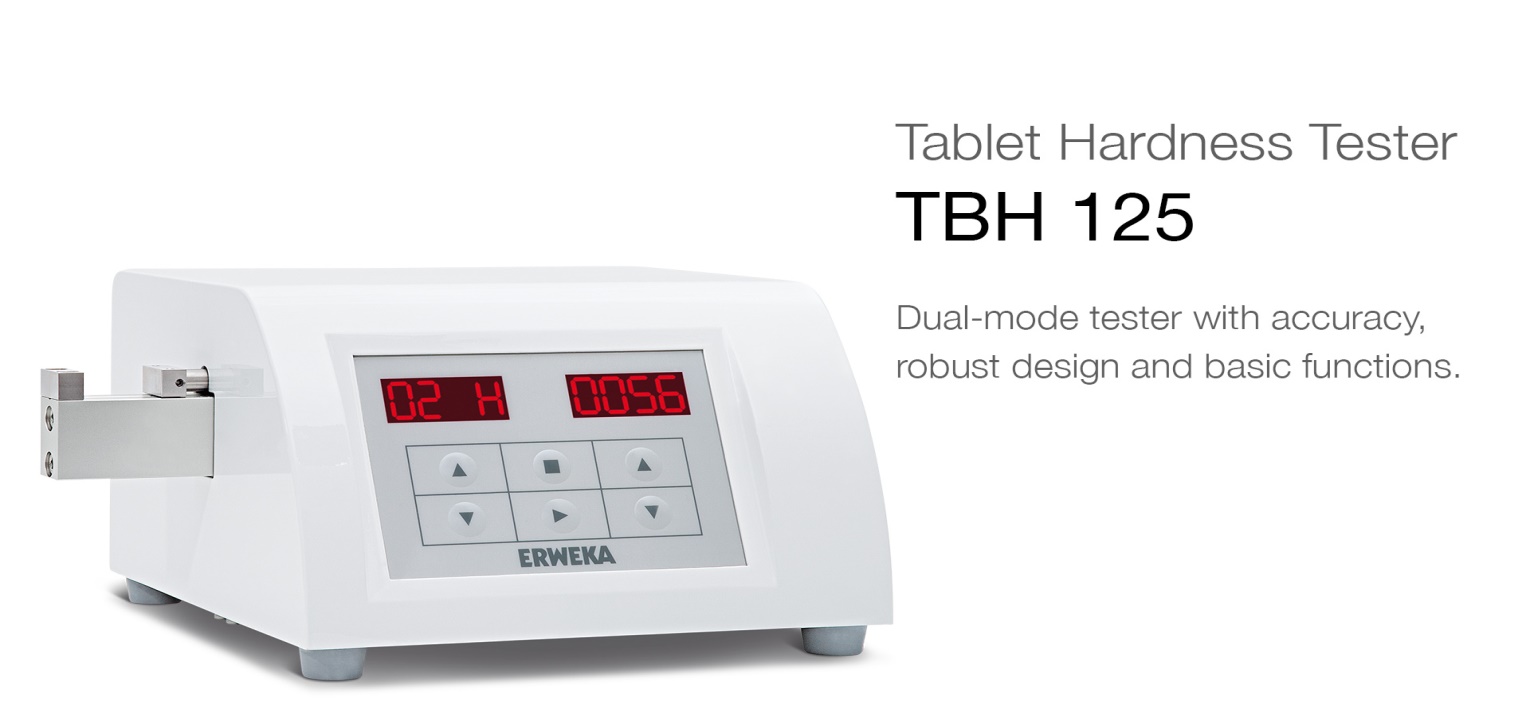 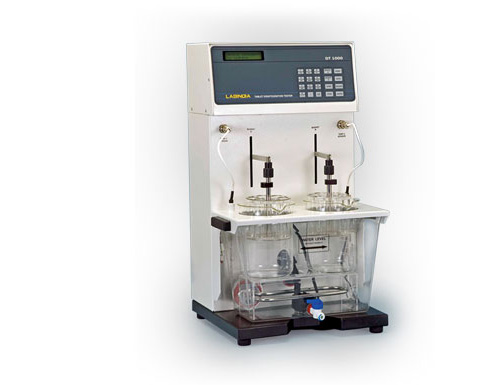 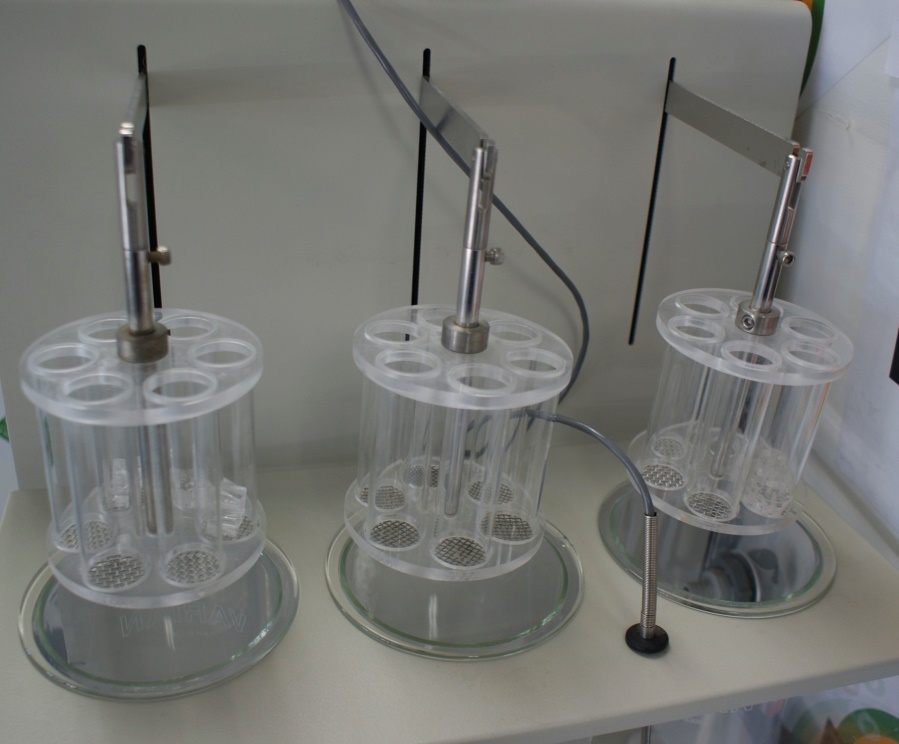 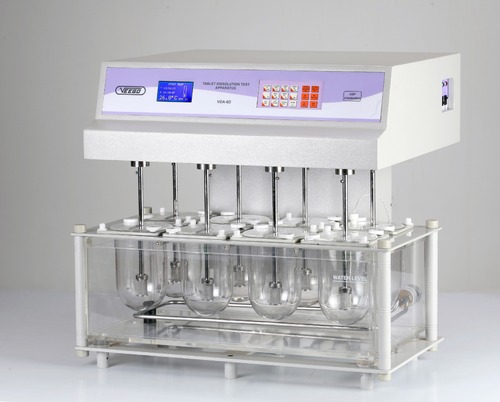 Questions
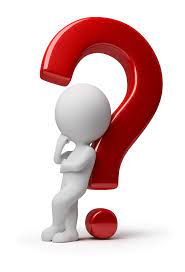 An equipment that is used to 
evaluate the tablet breakdown is:

A- Dissolution apparatus
B- Hardness tester
C- Disintegration apparatus
E- Flow meter
2nd: Semi solid dosage form equipment:
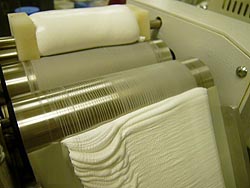 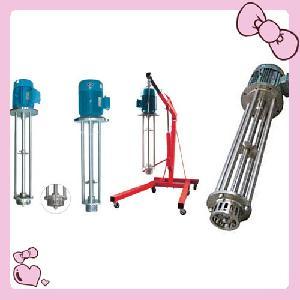 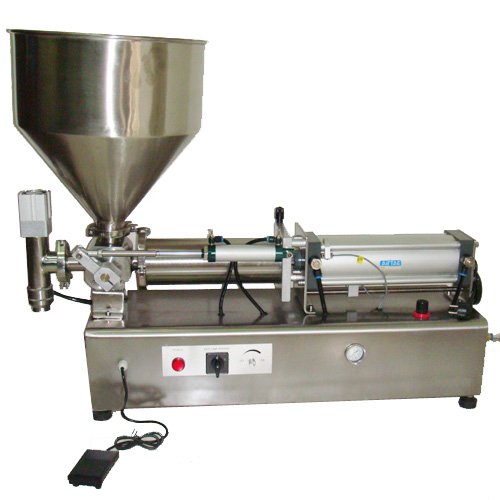 3rd: Ampoules equipment:
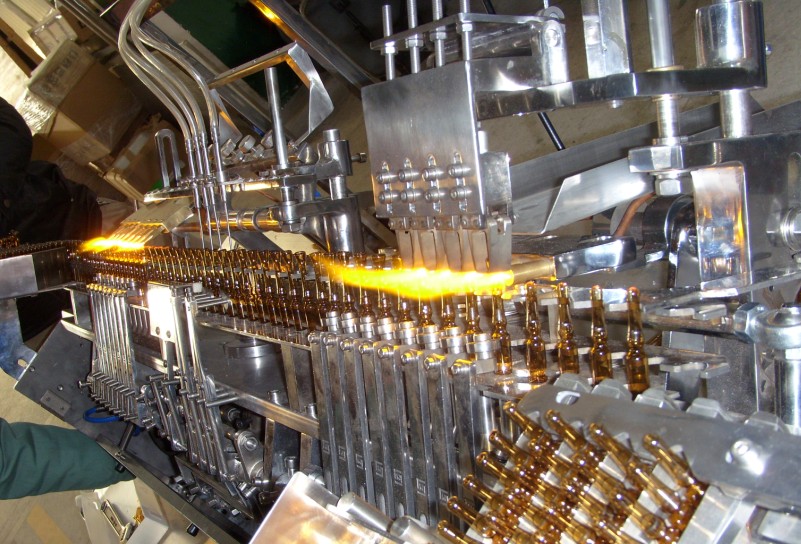 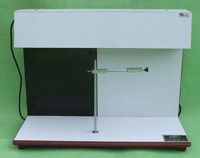 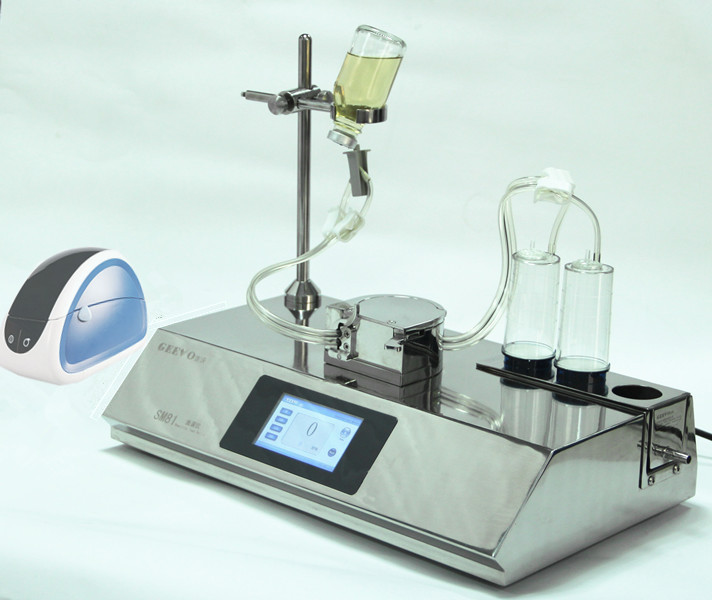 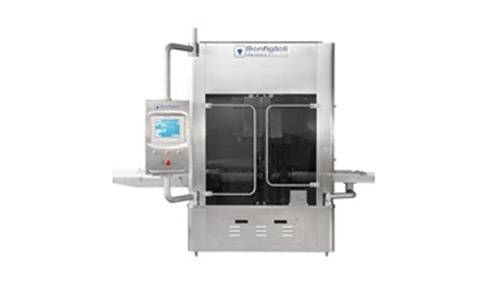 4th: Drying equipment:
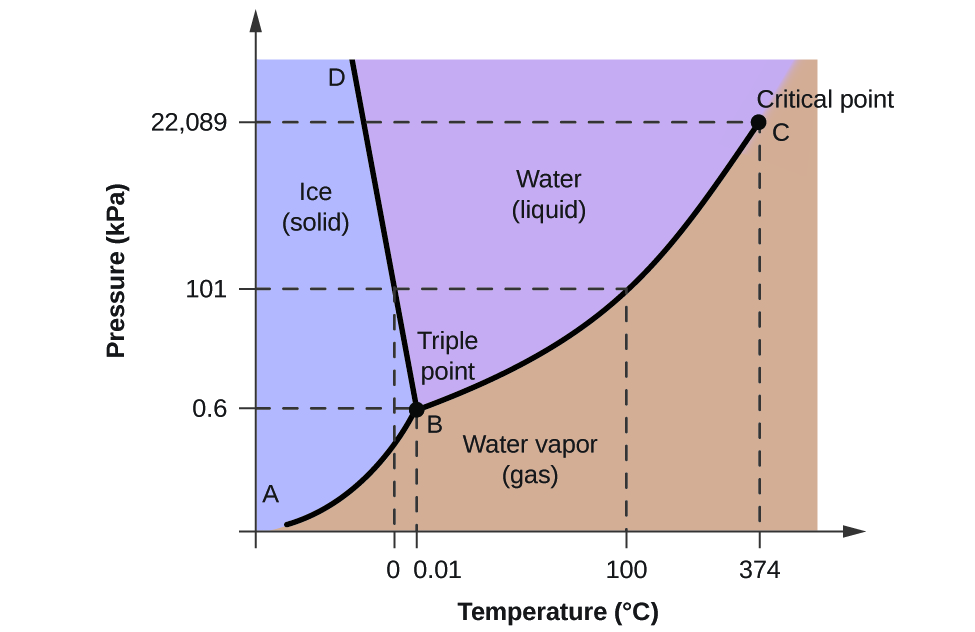 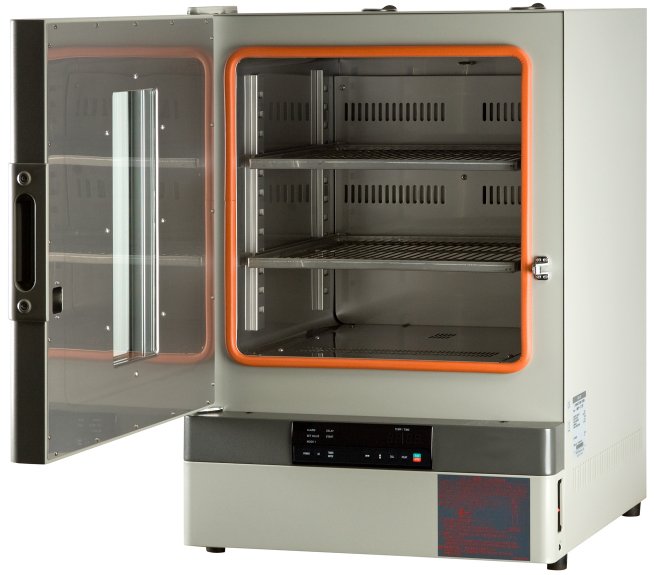 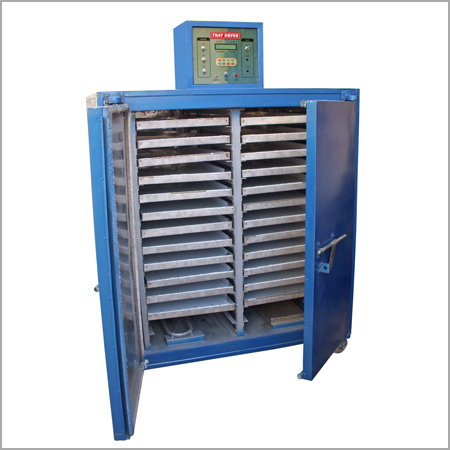 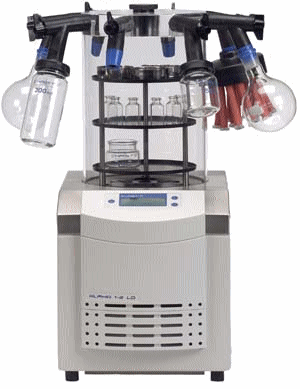 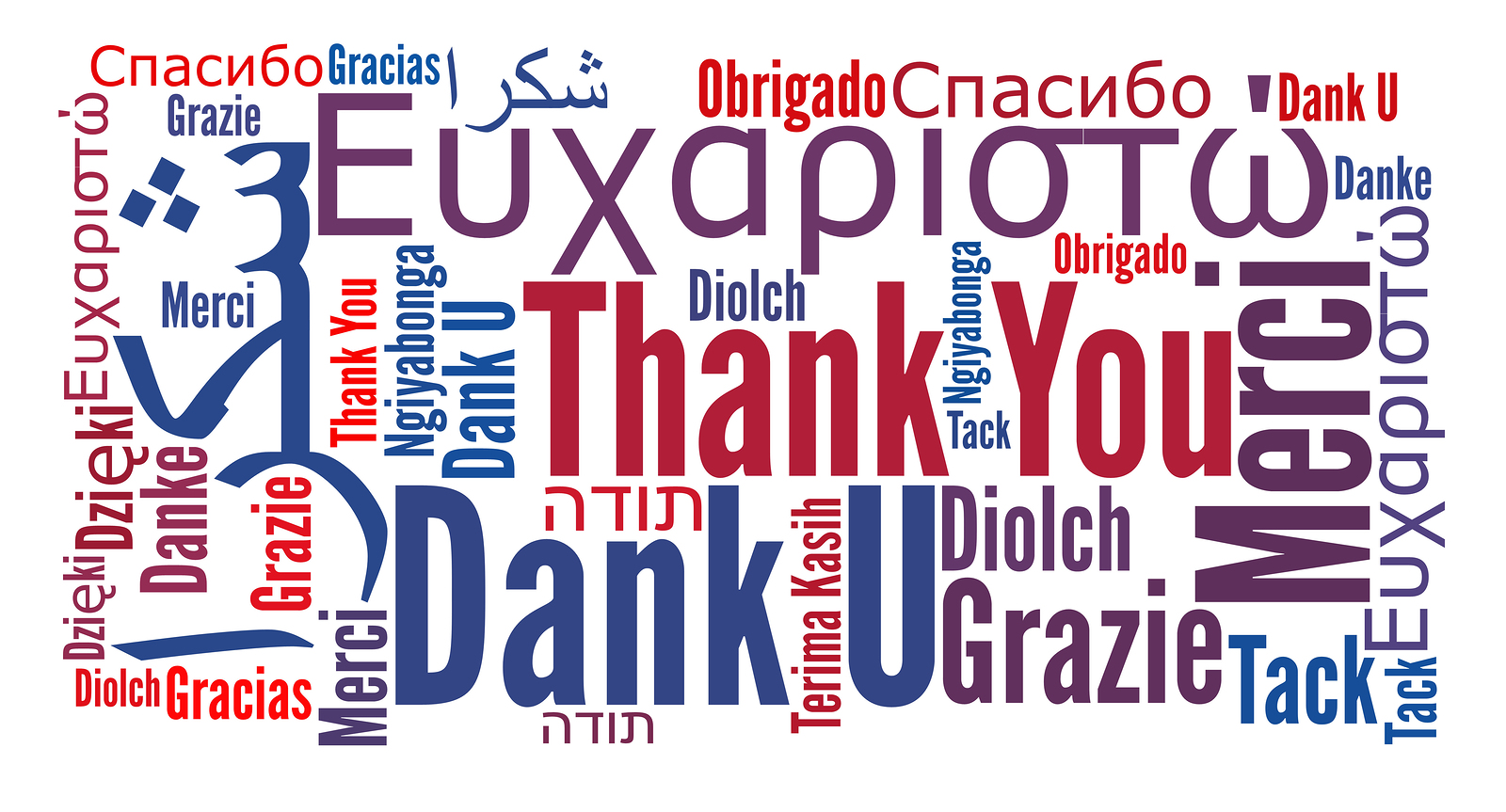